به نام آفریننده بهار
1
OLAP versus OLTP
OLAP
استاد:جناب آقای دکترقادرزاده

ارائه دهندگان : 
                    سودابه پیک
                                          لیلا مهری
بهار1392
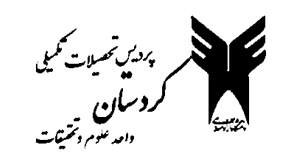 2
OLAP vs OLTP
درسازمانها داده ها و اطلاعات معمولا به دوشکل درسیستم ها پیاده سازی می شوند:

1)سیستم های عملیاتی (پردازش آنلاین تراکنش)
(On-line transaction processing-OLTP)

2)سیستم های اطلاعاتی تحلیلی(پردازش آنلاین تحلیلی)
(On-line Analytical Processing –OLAP)
3
OLTP چیست؟
حیات بازرگانی نوین مبتنی بر داده هاست. فقط در سال 2000 ميزان ظرفيت نصب شده جهت ذخيره سازي اطلاعات از كل ظرفيت موجود در دهه 1990 بيشتر بوده است.در حال حاضر تقریبا حجم کل اطلاعات در کامپیوترها هر ۵ سال دو برابرمی شود و با توجه به سرعت ایجاد برنامه های چند رسانه ای و بانکهای اطلاعاتی پیش بینی میشود که شتاب رشد اطلاعات به دو برابر در سال برسد.
تولید کنندگان این اطلاعات موسسات و شرکت های جدیدی هستند که امور خود را توسط کامپیوترها هدایت می کنند
سیستم های تولید مکانیزه ای که داده ها را جمع آوری نموده و به مصرف می رسانند سیستم های OLTP نامیده می شوند. این سیستم ها تولید کنندگان واقعی داده ها هستند.
4
OLTP-On-line transaction processing
سیستم های OLTP در کلیه خدمات بازرگانی دیده می شوند از جمله سیستم های رزرواسیون، دستگاه های فروش ، کنترل انبار، سهام و فروش و … . این سیستم ها غالبا به زمان پاسخی بین ۱ تا ۳ ثانیه در ۱۰۰ در صد اوقات نیاز دارند. تعداد کاربران آنها در ساعات مختلف روز ، هفته و ماه می تواند بشدت متغیر باشد و درتمامی این اوقات به همان زمان پاسخ قبلی نیاز دارند.
در این گونه سیستم ها معمولا سرویس گیرنده ها بجای ارتیاط با بانکهای اطلاعاتی(Database Servers)به سرورهای تعاملی (Transaction Servers) متصل می شوند. البته این گونه ارتباط لازمه دستیابی به سرعت مورد نیاز سرویس گیرنده (Clients) است.
OLTP خود نیز به دو نوع عادی (Lite) و قوی (Heavy) تقسیم می گردد. 
خادمین عادی قادرند تعامل را در غالب پردازش های ثبت شده در بانک اطلاعاتی (Stored Procedures) به اجرا بگذارند 
 خادمین قوی از (Transaction Processing Monitor) برای اجرای دستورات استفاده میکنند.
5
TaransactionProccessingMonitor: 
هدف TP مانیتور این است تا اطمینان حاصل شود که پردازش تراکنش به طور کامل اجراشود و یا اگر یک خطا رخ داد،اقدامات مناسب صورت گیرد
6
OLTP-On-line transaction processing
در OLTP برای دستیابی به سرعت، سربار ارتباطی شبکه ها در حداقل ممکن نگاه داشته می شود و غالبا ارتباطات در حد انتقال یک دستور SQL اسکیوال هستند.
داده هایی که توسط سیستم های OLTP جمع آوری می شود مستقیما مورد استفاده افراد ایجاد کننده آن قرار دارد. آنها دقیقا می دانند این داده ها چیستند و همچنین می دانند چگونه نیاز های اطلاعاتی لحظه ای خود را که بطور روزمره بوجود می آید حل کنند.
تاکید OLTP بر بازیابی و سازماندهی اطلاعات و بازگشت نتیجه پرس وجوها در مدت زمان معقول می باشد
7
OLTP چیست؟ On-line transaction processing
8
ویژگی های OLTP
1-پایگاه های داده از نوع OLTP  جهت پردازش تراکنش های بلادرنگ کاربرد دارند که ذاتا نیازمند یکسری الزامات خاص هستند.
برای مثال اگر شما یک فروشگاه آنلاین را مدیریت و پیاده سازی می نمایید باید از بروز رسانی جداول بانک اطلاعاتی هنگام خرید کاربران خود و سفارش محصولات و درستی بروز رسانی جداول ذکر شده قبل از پیاده سازی به صورت OLTP ، اطمینان حاصل نمایید .
2-تراکنش های موجوددرپایگاه داده OLTP از نوع Atomic یا تجزیه ناپذیر بوده بدین معنی که یا تراکنش انجام میشود یا خیر و حد وسطی وجود ندارد و نیز دارای محیطی مجزا  (isolated) جهت عدم تداخل در محیط تراکنش های دیگر  و در محیطی پایا اجرا  می شوند.
3-از ویژگی های دیگر بانک اطلاعاتیOLTP میتوان به “Row Level Locking” یا قفل کردن در سطح یک سطر بانک اطلاعاتی اشاره نمود که در واقع تراکنش سطری را فقل کرده و تا پایان عملیات، تراکنش های دیگر هیچ تغییری بر روی آن سطر اعمال نخواهند کرد .در واقع از این جهت شباهت های بسیاری با قفل کردن های Pthread در برنامه نویسی های همروند دارد.
9
تعاریف اولیه(OLAP)
پايگاه داده‌ های تحليلي OLAP از منابع داده‌اي متفاوت یک سازمان‌ و یا حتی چندین سازمان و ارگان‌ وابسته به هم تهيه مي‌شود. اين پايگاه داده بستر مناسبي را فراهم مي‌آورد كه داده‌هاي بايگاني شده در سیستمهای عملياتي و مستقل از هم سازمان، به صورت مجتمع، خلاصه شده، و يكپارچه و سازمان يافته درآمده و براي استخراج مناسب اطلاعات در دسترس مدیران باشند
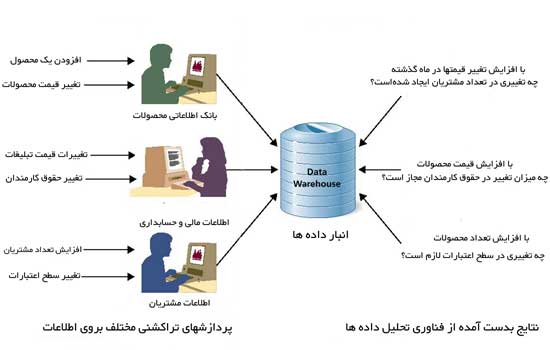 10
11
مشتریان پر سود کدامند؟
مشتریان آینده ما چه کسانی 
خواهند بود؟
بهترین کانال توزیع؟
چه تبلیغانی بهترین تاثیر
 را در فروش دارد؟
چه مشتریانی شرکت ما
را ترک خواهند کرد؟
محصول جدید چه 
تاثیری در سود شرکت 
خواهد داشت؟
12
OLAP چیست؟
OLAP
13
خصوصيات قابل ارزيابي OLAP
14
تحلیل
منظور از تحليل آن است که سيستم بايد بتواند از عهده هر تحليل منطقي و آماري که مورد نياز کاربر باشد، برآيد. 
انواع تحلیل



 انجام همه اين تحليل‌ها بايد براي کاربر نهايي به اندازه کافي ساده باشند.
15
سریع
منظور از سرعت آن است که سيستم بايد پاسخ خود را در زمان معقولي به کاربر بازگرداند.
تحقيقات اخير نشان داده‌است که اگر کاربر نهايي ظرف 30 ثانيه پاسخي دريافت نکند،  تصور مي‌کند که فرايند دچار شکست شده است. رسيدن به اين معيار ( يعني زمان پاسخ کمتر از 30 ثانيه) هنگامي که با حجم زيادي از اطلاعات سروکار داريم کار ساده‌اي نيست. بخصوص وقتي نياز به کواِري‌هاي پيچيده و مستقل داريم.
راهکارهای بهبود سرعت
16
داده های چندبعدی
يک نياز اساسي OLAP است. سيستم بايد يک شماي مفهومي چند بعدي از داده‌ها را مهيا نمايد، که شامل مفاهيم سلسله مراتبي هم باشد. همچنين بايد قابليت داشتن تعداد دلخواه بعد و سطح تجميع را فراهم کند.
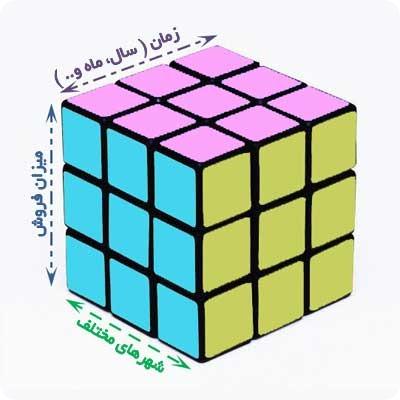 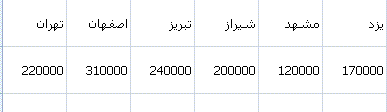 17
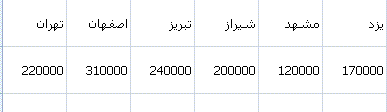 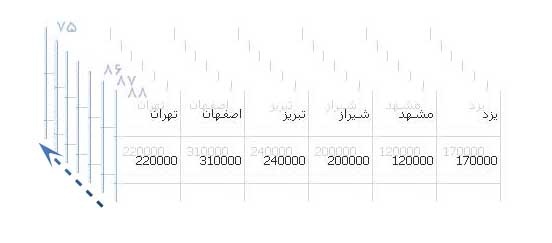 18
اشتراکی
منظور اين است که سيستم همه نيازمندي‌هاي امنيتي را براي محرمانه ماندن داده‌ها و براي دسترسي‌هاي چندگانه خواندن/نوشتن پياده‌سازي کند. به خصوص محرمانه ماندن معقوله مشكلي است. 
براي تحليل مناسب پايگاه داده‌هاي مربوط به OLAP بايد شامل هر مقدار داده که ممکن است باشند.
براي محدود کردن دسترسي به داده‌هاي محرمانه، بايد يک مراقبت خاص براي دسترسي‌هاي درست و سطوح دسترسي تعريف شود.
19
مقایسه سیستم های عملیاتی و اطلاعاتی
20
مقایسه سیستم های عملیاتی و اطلاعاتی
21
مقایسه سیستم های عملیاتی و اطلاعاتی
22
مقایسه سیستم های عملیاتی و اطلاعاتی
23
مقایسه سیستم های عملیاتی و اطلاعاتی
24
دسته بندی OLAP
پردازش تحلیلی برخط چند بعدی (MOLAP)
پردازش تحلیلی برخط رابطه ای (ROLAP)
پردازش تحلیلی برخط ترکیبی (HOLAP)
25
پردازش تحلیلی برخط چند بعدی
MOLAP داده را از پایگاه داده تحلیلی یا منابع عملیاتی می گیرد.
روشي است که معمولاٌ براي تحليل‌هاي OLAP در تجارت مورد استفاده قرار مي‌گيرد. در MOLAP، داده‌ها با ساختار يک حجم‌ داده‌اي چند بعدي ذخيره مي‌شوند. ذخيره‌سازي در پايگاه‌داده‌هاي رابطه‌اي انجام نمي‌گيرد، بلكه با يک فرمت خاص انجام مي‌شود. 
MOLAP داده را در مکعب های چند بعدی ذخیره می کند.
پیچیدگی انجام این فرآیند از دید کاربر پنهان است.
کاربر تنها عملیات OLAP استاندارد را اجرا می کند بدون دانستن اینکه چگونه مکعب ها ساخته می شوند و چه تفاوتی با جداول رابطه ای دارند.
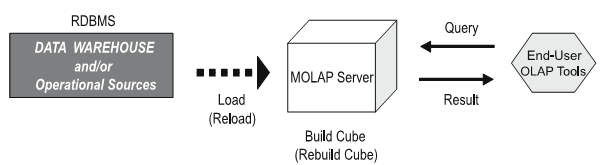 26
پردازش تحلیلی برخط چند بعدی
اغلب محصولات موفق MOLAP از يک روش چند‌بعدي استفاده مي‌نمايند که در آن يک سري حجم‌هاي داده‌اي کوچک، انبوه و از پيش محاسبه‌شده، يک ‌حجم داده‌اي بزرگ را مي‌سازند.
یکی از خصوصیات اصلی MOLAP، فراهم کردن تحلیل های خیلی سریع می باشد چون داده‌ها به طور فيزيكي در حجم‌هاي داده‌اي بزرگ چند‌بعدي ذخيره مي‌شوند،پس سرعت انجام فعاليت‌ها بسيار زياد خواهد بود
قبل از ذخیره داده در مکعب تحلیلی، محاسبات را انجام می دهد (pre-calculate)

سریع در بازیابی داده، کند در بروزرسانی مکعب
27
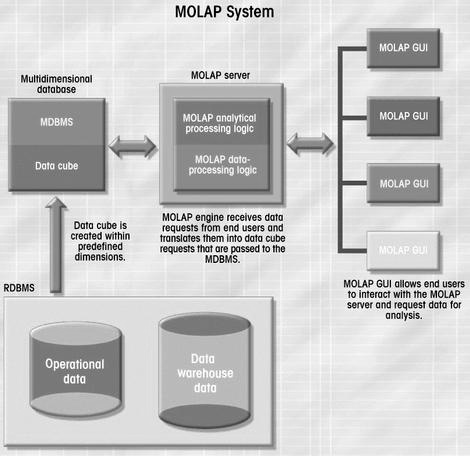 28
پردازش تحلیلی برخط رابطه ایROLAP
ابزارهای ROLAP، قابلیت های مشابه OLAP را فراهم می کنند.

سرور ROLAP پرس و جو ها را به زبان SQL ترجمه می کند.

پرس و جوی SQL برای پایگاه داده تحلیلی که بر روی زیر ساخت RDBMS قرار دارد فرستاده می شود.

RDBMS پرس و جو را ترجمه و نتیجه را برای سرور ROLAP می فرستد و پس از آن برای کاربر فرستاده می شود.
29
ROLAP
محدوديت MOLAP در حجم داده‌هاي قابل پرس‌و‌جو و نياز به روشي که از داده‌هاي ذخيره‌شده به روش رابطه‌اي حمايت کند، موجب پيشرفت ROLAP شد.
 مبناي اين روش کارکردن با داده‌هايي که در پايگاه‌داده‌هاي رابطه‌اي ذخيره‌شده‌اند، براي انجام اعمال slicing و dicing معمولي است. با استفاده از اين مدل ذخيره‌سازي مي‌توان داده‌ها را بدون ايجاد واقعي تجميع در پايگاه‌داده‌هاي رابطه‌اي به هم مربوط کرد.
مزايا: با اين روش مي‌توان به حجم زيادي از داده‌ها را رسيدگي کرد. محدوديت حجم داده در تکنولوژي ROLAP مربوط به محدوديت حجم داده‌هاي قابل ذخيره‌سازي در پايگاه‌داده‌هاي رابطه‌اي است. به بيان ديگر، خود ROLAP هيچ محدوديتي بر روي حجم داده‌ها اعمال نمي‌کند.
معايب: ممکن است کارايي پايين بيايد. زيرا هر گزارش ROLAP در واقع يک کواِري SQL (يا چند کواِري SQL )در پايگاه داده‌هاي رابطه‌اي است و اگر حجم داده‌ها زياد باشد ممکن است زمان پاسخ کواِري طولاني شود. در مجموع ROLAP سنگين است، نگهداري آن سخت است و کند هم هست. بخصوص زماني که نياز به آدرس دهي جدول‌هاي ذخيره شده در سيستم چند بعدي داريم.
اين محدوديت ناشي از عملكرد SQL است. زيرا تکنولوژي ROLAP بر پايه عبارات مولد SQL براي پرسش و پاسخ بر روي پايگاه داده رابطه‌اي است و عبارات SQL به همه نيازها پاسخ نمي‌دهند (مثلاٌ محاسبه حساب‌هاي پيچيده در SQL مشكل است)، بنابراين فعاليت‌هاي ROLAP به آن ‌چه SQL قادر به انجام آن است محدود مي‌گردد.
30
31
پردازش تحلیلی برخط رابطه ای ROLAP
ROLAP محدودیتی از لحاظ اندازه پایگاه داده و نوع تحلیلی که ممکن است اجرا شود ندارد، اما بدلیل نداشتن پیش پردازش، به اندازه ی MOLAP سریع نیست.

MOLAP در مقابل ROLAP:
Tradeoff بین کارایی و حافظه
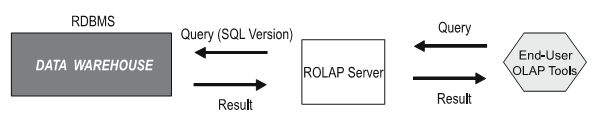 32
تفاوت ROLAP ,MOLAPمعرفی HOLAP
تفاوت ROALP و MOLAP : تفاوت اصلي اين دو در معماري آن‌ها است. محصولات MOLAP داده‌هاي مورد نياز را در يک حافظه نهان مخصوص مي‌گذارد. ولي ROLAP تحليل‌هاي خود را بدون استفاده از يک حافظه مياني انجام مي‌دهد، بدون آن‌ که از يک مرحله مياني براي گذاشتن داده‌ها در يک سرور خاص استفاده کند. 
با توجه به کند بودن ROLAP در مقايسه باMOLAP ، بايد توجه داشت که کاربرد اين روش بيشتر در پايگاه داده‌هاي بسيار بزرگي است که  گاه‌گاهي پرس و جويي بر روي آن‌ها شکل مي‌گيرد، مثل داده‌هاي تاريخي و کمتر جديد سال‌‌هاي گذشته.
نکته: اگر از Analysis Services که به وسيله Microsoft OLE DB Provider مهيا شده استفاده مي‌کنيد، تجميع‌ها نمي‌توانند براي تقسيم‌بندي از روش ROLAP استفاده نمايند.
3. HOLAP: با توجه به نياز رو به رشدي که براي کارکردن با داده‌هاي بلادرنگ در بخش‌هاي مختلف در صنعت و تجارت احساس مي‌شود، مديران تجاري انتظار دارند بتوانند با دامنه وسيعي از اطلاعات که فوراً و بدون حتي لحظه‌اي تأخير در دسترس باشند، کار کنند. در حال حاضر شبکه اينترنت و ساير کاربرد‌ها يي که به داده‌هايي از منابع مختلف مراجعه دارند و نياز به فعاليت با يک سيستم بلادرنگ هم دارند، همگي از سيستم HOLAP بهره مي‌گيرند.
 تکنولوژي‌هاي HOLAP تلاش مي‌کنند مزاياي MOLAP وROLAP را با هم ترکيب نمايند.HOLAP يک نرم‌افزار معمول است که تراکنش‌هاي ROLAP وMOLAP را با سرعت بسيار زياد سامان مي‌دهد.
سرورHOLAP مثلMOLAP داده‌ها را در يک مدل چند‌بعدي ذخيره ‌مي‌نمايد. ولي هيچ کپي از داده‌هاي مبدأ ايجاد نمي‌کند. سرور HOLAP تکنيک حجم‌هاي داده‌اي را براي بالا بردن سرعت کار به کار مي‌گيرد. هنگامي‌که نياز به اطلاعات جزئي هست، HOLAP مي‌تواند از حجم‌هاي داده‌اي به داده‌هاي رابطه‌اي “drill through” انجام دهد. اين روش ابزارهاي تحليل داده-گراي قديمي را با اتصالات فرا متن جديد ترکيب کرده تا ليست داده‌ها و خصوصيات آن‌ها و ساير انواع اطلاعات را، صرف‌نظر از نوع آن‌ها، با هم مرتبط مي‌کند، تا شکل غني‌تري از تحليل را براي کاربر مهيا کند. براي کواِري‌هايي که فقط به داده‌هاي خلاصه‌اي که در تجميع‌ها وجود دارند نياز دارند، اين روش مثل MOLAP عمل مي‌کند.
در آينده ، HOALP به کاربران امکان مي‌دهد، با دسترسي بلادرنگ به انبارهاي داده‌ و ابزارهاي حمايت از تصميم‌گيري از طريق مرورگرهاي استاندارد اينترنت، به نوعي تحليل‌ غني‌تر که در اختيار کاربر خواهد بود برسند.
33
پردازش تحلیلی برخط ترکیبی
HOLAP = MOLAP + ROLAP 

در رویکرد ترکیبی، می توان از پایگاه داده رابطه ای برای ذخیره سازی حجم زیادی از داده ها استفاده کرد و از پایگاه داده چندبعدی برای ذخیره سازی داده های تجمیع شده استفاده کرد.
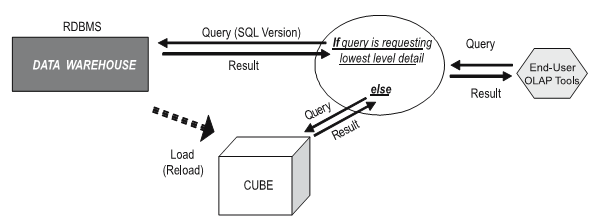 34
Desktop OLAP
DOLAP مانند MOLAP از مکعب های چند بعدی استفاده می کند، با این تفاوت که در DOLAP مکعب ها توسط کاربر نهایی قابل دانلود می باشد.

مکعب های استفاده شده در DOLAP کوچکتر از مکعب های MOLAP می باشد.

استفاده از این مکب ها ساده ولی دارای قابلیت های محدودی می باشند.

ساده به دلیل حجم کم داده و محدود به دلیل وجود داده های ایستا
35
مزایاو معایب
مزايا: کارايي عالي-  حجم‌هاي داده‌اي MOLAP براي بازيابي سريع داده‌ها ساخته ‌شده‌اند و در فعاليت‌هاي slice و dice به صورت بهينه پاسخ مي‌دهند. ترکيب سادگي و سرعت مزيت اصلي MOLAP است.
در ضمنMOLAP  قابليت محاسبه محاسبات پيچيده را فراهم مي‌کند. همه محاسبات پيش از وقتي که حجم‌هاي داده‌اي ساخته مي‌‌شود، ايجاد مي‌شوند. بنابراين نه تنها محاسبات پيچيده انجام شدني هستند بلكه بسيار سريع هم پاسخ مي‌دهند.
معايب: عيب اين روش اين است که تنها براي داده‌هايي با مقدار محدود کارکرد خوبي دارد. از آنجا که همه محاسبات- زماني‌ که حجم‌هاي داده‌اي ساخته مي‌شود، محاسبه مي‌گردند، امکان اين ‌که حجم‌هاي داده‌اي مقدار زيادي از داده‌ها را در خود جاي دهد، وجود ندارد.
36
جمع بندی
کارکردهای OLAP: ارائه روشی مناسب برای دسترسی کاربران به داده ها و پشتیبانی از تصمیمات مدیران

انواع OLAP:
 MOLAP، ROLAP، HOLAP و DOLAP

قابلیت های OLAP امکان تحلیل را روی داده های تجمیع شده فراهم می کند

تفاوت MOLAP و ROLAP:
Tradeoff بین حافظه و کارائی
37
حجم‌هاي داده‌اي یا Cube
از ارتباط تعدادي بعد با تعدادي شاخص تعريف مي‌‌شود. ترکيب memberهاي هر بعد از حجم داده‌اي فضاي منطقي را تعريف مي‌کند که در آن مقادير شاخص‌ها  ظاهر مي‌‌شوند.
 هر بخش مجزا که شامل يکي از memberهاي بعد در حجم داده‌اي است ، سلول ناميده‌مي‌شود. سلول‌ها شاخص‌هاي مربوط به تجميع‌هاي مختلف را در خود نگهداري مي‌نمايند.
 cellمحورهاي حجم داده‌اي، صفت‌هاي موجوديت‌هاي انبار را مشخص مي‌کنند. به بيان ديگر هر محور مشخص کننده يک بعد از انبار است و هر مقدار روي محور يک member از آن بعد را مشخص مي‌نمايد.
    حجم داده‌اي بر خلاف آن چه از نام لاتينش استنباط مي‌‌گردد و در نمودارها به نمايش در مي‌آيد، در انبارهاي داده واقعي مي‌تواند بسيار بيشتر از دو بعد داشته باشد
38
اعمال قابل اجرابرروی CUBE
Slice با انتخاب و اعمال شرط بر روي يکي از ابعاد يک subcube به شکل يک برش دو بعدي ايجاد مي‌کند. در واقع همان عمل انتخاب است.
Dice  Diceبا انتخاب قسمتي از ساختار سلسله مراتبي بر روي دو يا چند بعد يک subcube ايجاد مي‌نمايد.
39
عمليات بر روي حجم‌هاي داده‌اي
Roll Up  (يا Drill-up): با بالا رفتن در ساختار سلسله مراتبي مفهومي يک حجم داده‌اي، يا با کاهش دادن بعد، يک مجموعه‌ با جزئيات کمتر (خلاصه شده) ايجاد مي‌نمايد. بالا رفتن در ساختار سلسله مراتبي به معناي حذف قسمتي از جزئيات است. براي مثال اگر قبلاٌ بعد مکان بر حسب شهر بوده آن را با بالا رفتن در ساختار سلسله مراتبي بر حسب کشور درمي‌آوريم. ولي وقتي با کاهش دادن بعد سروکار داريم منظور حذف يکي از ابعاد و جايگزين کردن مقادير کل است. در واقع همان عمل تجميع است. 
 Drill Down: بر عکس عملRoll-up است و از موقعيتي با جزئيات داده‌اي کم به جزئيات زياد مي‌رود. اين کار با پايين آمدن در ساختار سلسله مراتبي( به سمت جزئيات بيشتر) يا با ايجاد ابعاد اضافي انجام مي‌گيرد.
40
41
انبار داده DATA WHAREHOUSE
راهبردی است که دسترسی آسان به ”اطلاعات درست“در ”زمانی درست“ به ”کاربران درست“ را فراهم می آورد تا ”تصمیم گیری سازمانی ”قابل انجام باشد.

بانکهای اطلاعاتی به کار رفته درسیستم های اطلاعاتی انبار داده نامیده می شوند متشکل از مکعبهای اطلاعاتی چند بعدی بوده که امکان آنالیز سریع اطلاعات پایگاه داده های مختلف را فراهم می‌آورند. بعنوان مثال يک پایگاه داده چند بعدی می تواند فروش کل ساليانه را با ماه فروش ، تعداد مشتری و قیمت متقاطع سازد. حاصل اين تقاطع اين است که گزارشات بسيار متنوعی مثل مجموع فروش در ماه خاص يا بهترين قیمت و مشتری سال و ... از سيستم به راحتی قابل استخراج است.
42
شمای  کلی DW
انباره داده یا Data Warehouse : انبار داده ها در اواخر دهه 80 و اوایل دهه 90، در پاسخ به نياز روزافزون سازمانهای بزرگ برای کسب اطلاعات تحليلی و مديريتی از داده‌های درون سيستم های عملياتی (OLTP)ابداع شده و به عنوان نوع خاصی از پایگاه های داده مورد توجه قرار گرفت. 
انبار داده ها يک پايگاه اطلاعاتی بزرگ است که به جمع آوری ، يکپارچه سازی و ذخيره‌ اطلاعات متنوع يک سازمان را با هدف توليد گزارشات چندجانبه و دقیق بر عهده دارد. اين قابليت ها در کنار امکانات پشتيبانی از فعاليتهای تحليل و گزارش دهی آسان و انفصال از فشارهای عملياتی به رشد روز افزون اين سيستمها منجر شد.
سيستم های عملياتی به دلايل عدم طراحی اختصاصی آنها جهت گزارش گیری گسترده و يکپارچه، با تولید گزارشات کند و گران قيمت از کارائی و امکانات لازم برای ارائه اطلاعات پویا و راهگشای مدیریتی برخوردار نیستند.بنابراین از فناوری OLAP و راهکار ایجاد انبار داده ها با استفاده از همگن کردن و یکپارچه سازی داده ها جهت تبدیل داده های نامتجانس به اطلاعات قابل استفاده در زمینه های مختلف استفاده می شود.
43
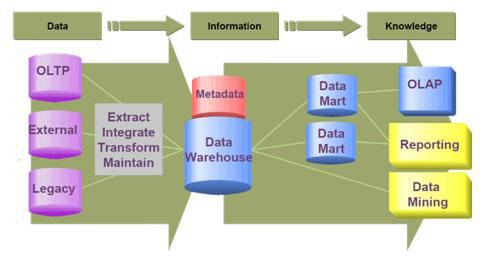 44
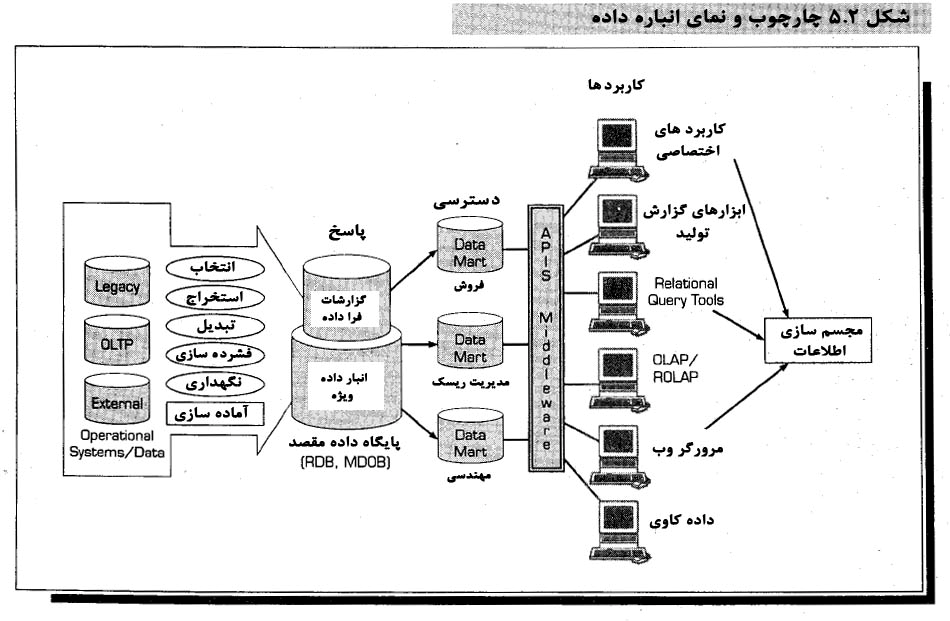 45
کلام آخر:  معرفی ابزار
فیلم آموزشی کوتاه از بکارگیری OLAP در اکسل در آدرس زیر
http://www.microsoft.com/download/en/details.aspx?displayla
ng=en&id=4512
دموی نرم افزاری کار با OLAP یک تجربه مفید از آدرس زیر دانلود فرمایید
http://pca.adventureworkscube.prototype.pcapps.com/
آموزش کوتاه در زمینه نحوه ّبه کارگیری و اجرایOLAP در اسکیوال سرور 2008
http://www.accelebrate.com/sql_training/ssas_2008_tutorial.htm
   پایان نامه سال 2011 توسط آقای احمد طالب برای اخذ درجه دکترا در زمینه بهینه سازی کواری های OLAP چند بعدی
http://spectrum.library.concordia.ca/7388/1/Taleb_PhD_S2011.pdf
46
باتشکر از توجه شما
47